Dyslexia
Related Behaviors and Neuronal Abnormalities
by 
Stephen A. Gonzalez
Introduction
Reading Network of Dyslexia
Tasks
Lit. Review


Data entry


Analysis
Dr. Kristi Clark


Kirsten Lynch


Max Orozco
[Speaker Notes: I am working on the blank study, run by Dr. Clark, with help from Kirsten and Max as my mentors for the summer. 

I was tasked with doing a lit. review to find variables that I would be interested in researching relevant to the available data. Along with this I was tasked with entering the data into their computers for scoring/computation. Once these tasks were complete I was able to run analysis on the data I entered.]
Proposal
Variables
Social Skills1
Attention Problems1,2
Medial Prefrontal Cortex3

Ventral Anterior Cingulate Cortex4
Lateral Prefrontal Cortex5

Dorsal Anterior Cingulate Cortex4,5
Brain areas
1. Parhiala et. al, Dyslexia, 2014; 2. Willcut & Pennington, Child Psychology and Psychiatry, 2000; 3. Brunet-Gouet & Decety, Psychiatry Research: Neuroimaging, 2006; 4. Bush et. al, Trends in Cognitive Science, 2000; 5. Bush et. al, Biological Psychology, 2005.
[Speaker Notes: Upon completing my lit review I chose to examine Social skills and attention problems as my variable. Previous studies have found associations between dyslexia and problems with social skills. These findings have been found to occur prior to school entry , which suggests that these issues are not the result of secondary factors, such as bullying or struggling with school material. Along with this dyslexia has also been overwhelmingly associated with attention problems. In fact, these problems are so common that many studies control for such issues when studying dyslexic children. 

The medial prefrontal cortex has been associated with theory of mind tasks as well as emotion processing, whereas the lateral prefrontal cortex is thought to be linked with attentional problems.

The vACC is thought to be involved in emotional regulation, whereas the dACC is believed to participate in attention and cognition]
Statistical analysis
Mann-Whitney-Wilcoxon U-test
Inhibition

Shift

Emotional Control

Initiate

Working memory

Social Problems

Attention Problems

Attention Deficit 

Socialization
Like a t-test, but does not assume normality

H0: Dyslexic and control children will score equally on the relevant variables

H1: Dyslexic and control children will score differently on the relevant variable.
[Speaker Notes: These are the variables I looked at for my analysis on behavioral problems. I ran a Mann-Whitney-Wilcoxon U-test, which is similar to a t-Test, but it does not assume normality. 

My Null hypothesis is that both groups will equally score on the variables of interest, whereas my Alternative hypothesis is that these groups will score differently on the variables of interest.]
Results
[Speaker Notes: When controlling for age there were significant differences between groups on scores of Shifting, Working Memory, and Attention Problems. On average dyslexic children had higher scores than controls. 

Despite controlling for age dyslexic children had, on average, more problems with shifting, working memory, and attention than controls. Age does not seem to be have any impact on the differences seen between these two groups when it comes to shifting, working memory, and attention problems.  

It is also important to note that although significant results were not found for the remaining variables, dyslexic children scored more poorly than controls on every variable.]
[Speaker Notes: Here is a graph of group means for each variable. Because Socialization raises the scale of the graph it is difficult to see the differences between groups on shifting, working memory, and attention problems, therefor I removed the Socialization variable to better visualize these results.]
[Speaker Notes: With socialization removed and the graph scaled down, the differences are a visibly seen.]
Results
[Speaker Notes: Despite controlling for reading level children with dyslexia, on average, showed more issues with initiation, working memory, and attention than controls. 

While there were differences in shifting scores when controlling for age, these differences do not exist when controlling for reading level. Children who suffer from reading problems similar to dyslexic children, also suffer similarly in shifting problems. This suggests that shifting ability may be more related to reading ability rather than dyslexia, such that children with a lower reading ability may be likely to also suffer from shifting problems. 

Along with this while there were no differences in initiate scores when controlling for age, differences were found when controlling for reading level. This means that age is related to the ability to initiate, such that as children age, their ability to initiate likely improves. 

Because dyslexic children showed more issues with working memory and attention problems, regardless of controlling for age and reading level, it is highly likely that these variables are related to dyslexia, and that children with dyslexia may also show problems with attention and working memory.]
Neuronal Analysis
Brain Area’s
Measurements
Lateral Prefrontal Cortex

Dorsal Anterior Cingulate Cortex

Posterior Parietal Lobe

Striatum
    (Caudate & Putamen)
Surface Area

Gray Matter Volume

Average Cortical Thickness

Intra-Cranial Volume
[Speaker Notes: I ran about 18 U-tests for these variables, excluding the Striatum]
Conclusion
Behavior variables
Shifting

Initiate
Working Memory

Attention Problems
Controls > Dyslexia
Surface Area

Gray Matter Volume

Average Cortical Thickness
Lateral Prefrontal Cortex

Dorsal Anterior Cingulate Cortex

Posterior Parietal Lobe
Brain areas
[Speaker Notes: While there were differences in shifting scores when controlling for age, these differences do not exist when controlling for reading level. Children who suffer from reading problems similar to dyslexic children, also suffer similarly in shifting problems. This suggests that shifting ability may be more related to reading ability rather than dyslexia, such that children with a lower reading ability may be likely to also suffer from shifting problems. 

Along with this while there were no differences in initiate scores when controlling for age, differences were found when controlling for reading level. This means that age is related to the ability to initiate, such that as children age, their ability to initiate likely improves. 

Because dyslexic children showed more issues with working memory and attention problems, regardless of controlling for age and reading level, it is highly likely that these variables are related to dyslexia, and that children with dyslexia may also show problems with attention and working memory.]
Limitations
60
12    								             7
Sample Size
10      	                       9                                 5
Time Constraints
Striatum Analysis
DTR White Matter Tracking
[Speaker Notes: One of the major limitations of this study was its small sample size, at least for behavioral issues. When controlling for age and reading level the sample size dropped from 60 to 12 & 10 respectively. Additionally a few subjects had missing data and had to be removed throughout the analysis. 

Another limitations is that due to lack of time I was not able to run analyses on the Striatum. Additionally, it is likely that structural differences manifest in white matter pathways, and that this may be a more appropriate method of analyzing neurological differences between dyslexic children and controls.]
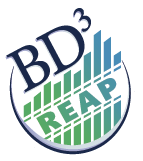 Acknowledgements
USC Mark and Mary Stevens Neuroimaging and Informatics Institute
Big Data Discovery & Diversity Research Education Advancement Program
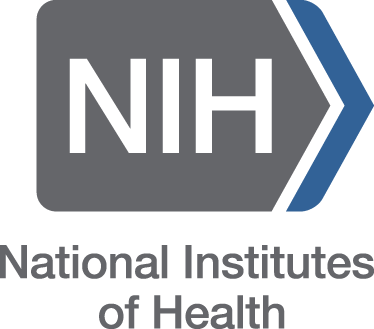 Dr. Arthur Toga 

Dr. Jack Van Horn

Dr. Kristi Clark

Kirsten Lynch

Max Orozco

Katherin Martin
Dr. Archana McEligot

Dr. Sam Behseta

Dr. Math Cuajungco

Dr. Laura Chandler

Mary Aboud
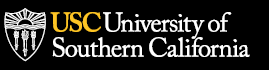 Thank you